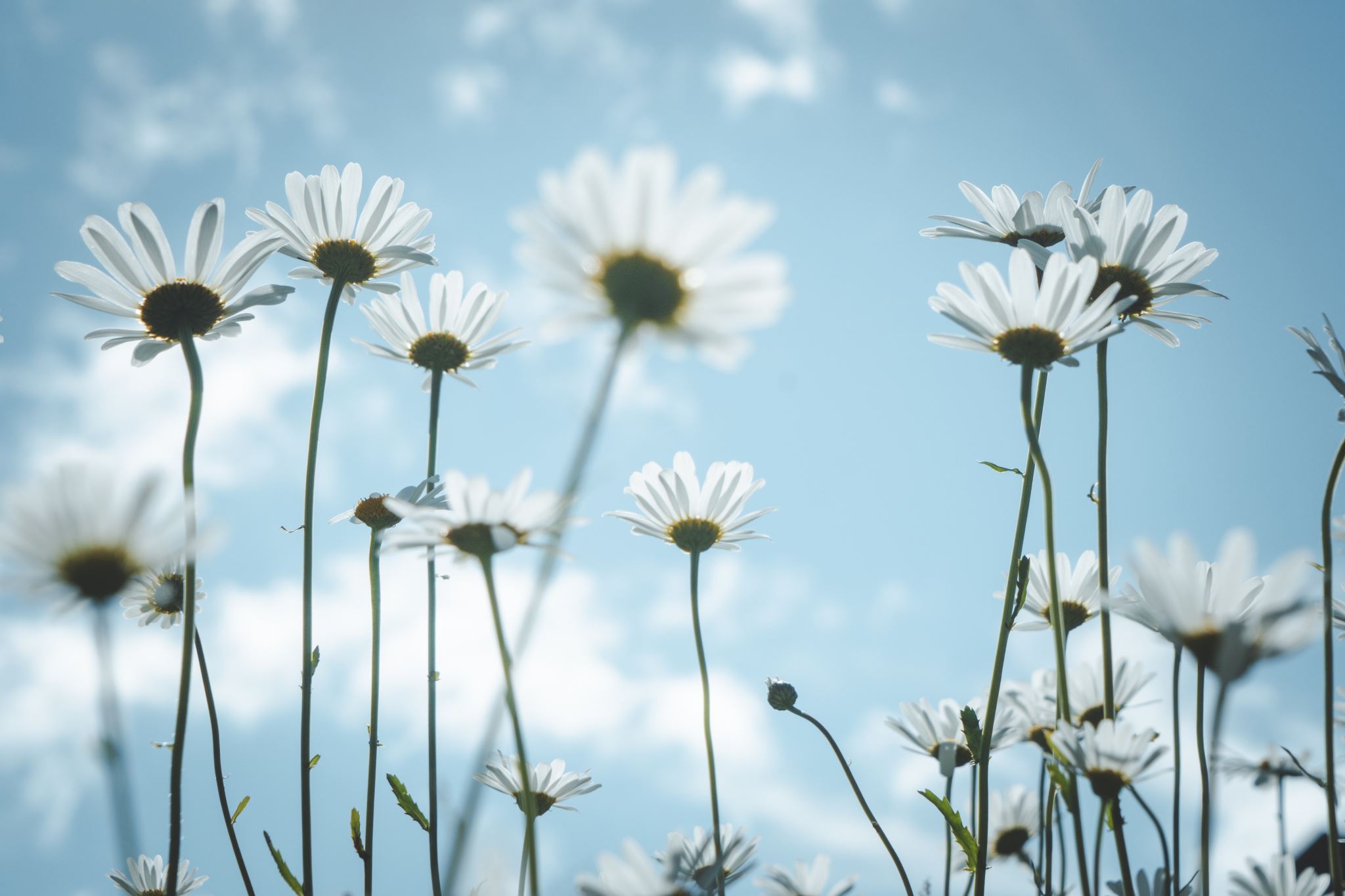 getElementById:  getting info off the web page
Use getElementById to get info off your web page
You have used document.getElementById to change existing information
You can also use document.getElementById to obtain information about your html page. 
Example:
	Let’s use getElementById to read an alt tag from an image on your web page

	HTML:
	<img src = “shark.jpg” 	style = “width: 100px; height: 250px;” 	alt = “pic of a shark swimming” 	id = “pic1” 	onClick = “getAlt(‘pic1’)”>

	JS:
function getAlt(par) {
x = document.getElementById(par).alt
alert(x)
}
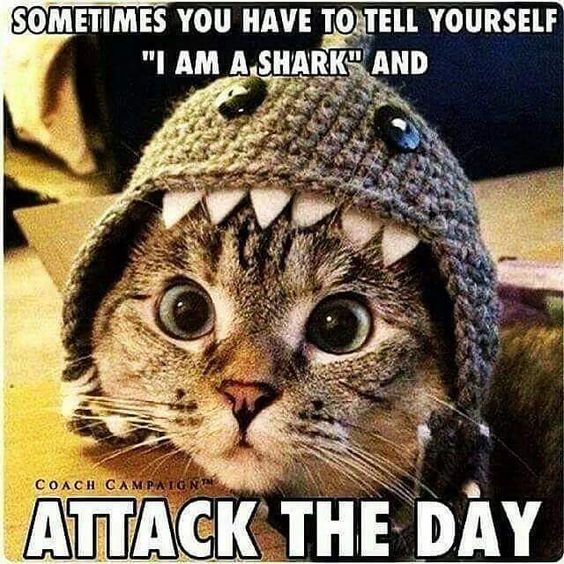 x = document.getElementById(par).alt  Explained
Here: 
document.getElementById is on the RIGHT, which means that whatever value it holds will be put into the variable on the LEFT.  
Remember:
	x = prompt(“Enter a color”)
	Above, whatever the user types into the prompt box ends up in x.  
It doesn’t work the other way around  like below;
	prompt(“Enter a color”) = x  /* THIS DOESN”T WORK!!*/
	Because in this case you’re taking what is in x and trying to put it into the prompt box
	with prompt boxes that doesn’t work.
The Rule:
the value on the right goes into the value on the left, e.g.,
	x = 3
	x = prompt(“enter a number”)
	x = document.getElementById(par).alt


In each of the above examples, the value on the right goes into the variable x on the left.
Finally:
x = document.getElementById(par).alt
alert(x)

Whatever id is inside the parameter par – that’s the element on the web page we’re getting info from
We’re getting the alt from that element
We’re putting the alt into x

AND we’re printing out what’s in x, or the alt, in an alert box.
Remember?
HTML:
	<img src = “shark.jpg” 	style = “width: 100px; height: 250px;” 	alt = “pic of a shark swimming” 	id = “pic1” 	onClick = “getAlt(‘pic1’)”>

	JS:
function getAlt(par) {
x = document.getElementById(par).alt
alert(x)
}
3
4
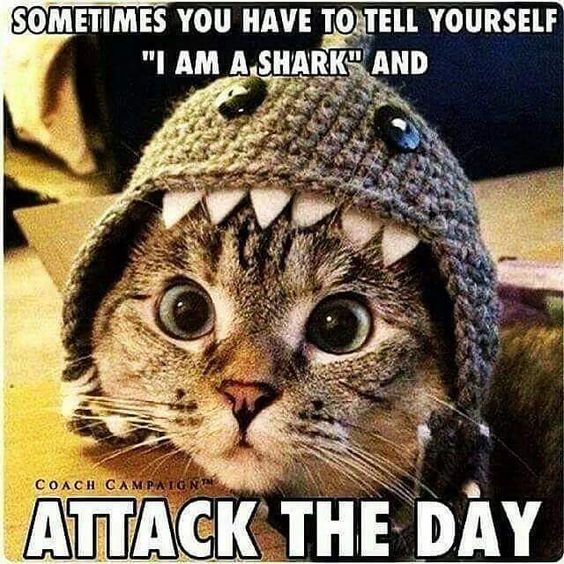 1
2
Takeaways:
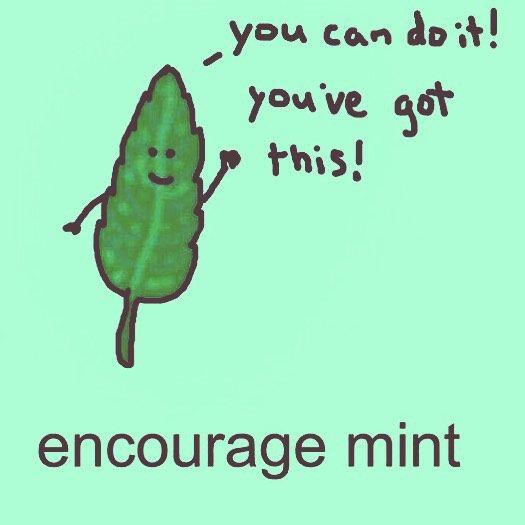 We can use document.getElementById to both change items on our web page AND to get info from our web page
Depends on which side you put the variable
	document.getElementById(‘id1’).src = y    	changes the src to whatever’s in variable y
	x = document.getElementById(‘id2’).alt     	puts the alt text into variable x